Lipid  Management
Dr John Wong Kingston Hospital
At least 2 measurements of lipids
Fasting sample is very useful
QRISK3
If possible, managing primary and secondary targets
Assessment of diet
Review of weight
What can be done on lipid management in primary care?
Where referrals are needed
What would then happen in secondary care to manage cases?
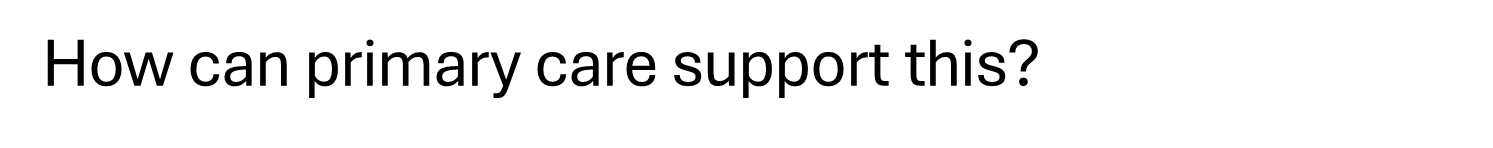 Questions
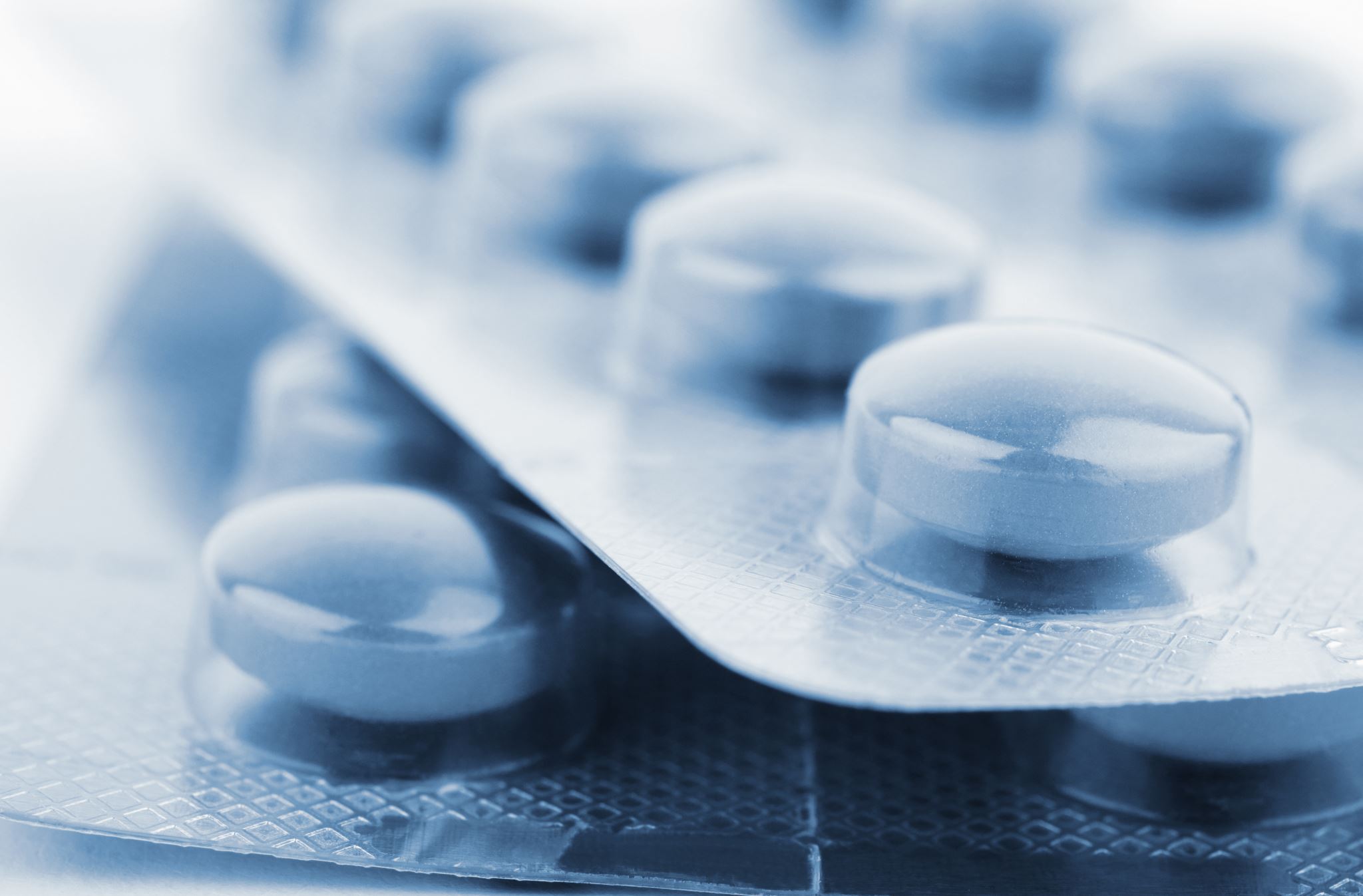 Which statin?
Simvastatin/Atorvastatin  - hydrophobic/lipophilic
Pravastatin/ Rosuvastatin- hydrophilic/lipophobic
Simvastatin 80
Atorvastatin 80
Rosuvastatin vs Atorvastatin
Diabetes Management
Cataracts 
Ezetimibe 
Nustendi
PCSK9
Inclisiran
CT Angio
2023-Ann. Intern. Med
Screen asymptomatic population over 3.5 years, those with extensive obstruction i.e. >33% of coronary artery tree obstruction > 50% luminal stenosis has 12X higher risk of MI and 3X higher risk of secondary end point MI or death.
NEJM 2023
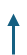 Diabetes mellitus and statins
South Korean Study (coronary artery disease)
US Study

Conclusions 
US Study
Incidence of DM
Numbers Needed To Treat (NNT)
1/167 for 1.9 years
1/255 for 4 years
1/200-300 for 5 years
1/198 for 5 years 
South Korean study
DM. 7.2% vs 5.9% (Rosuvastatin, Atorvastatin)
Cataract 2.5% vs 1.5% (Rosuvastatin, Atorvastatin)
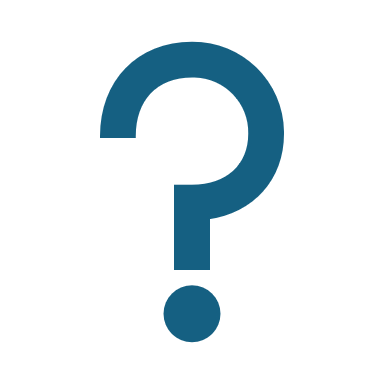 ANY QUESTIONS?